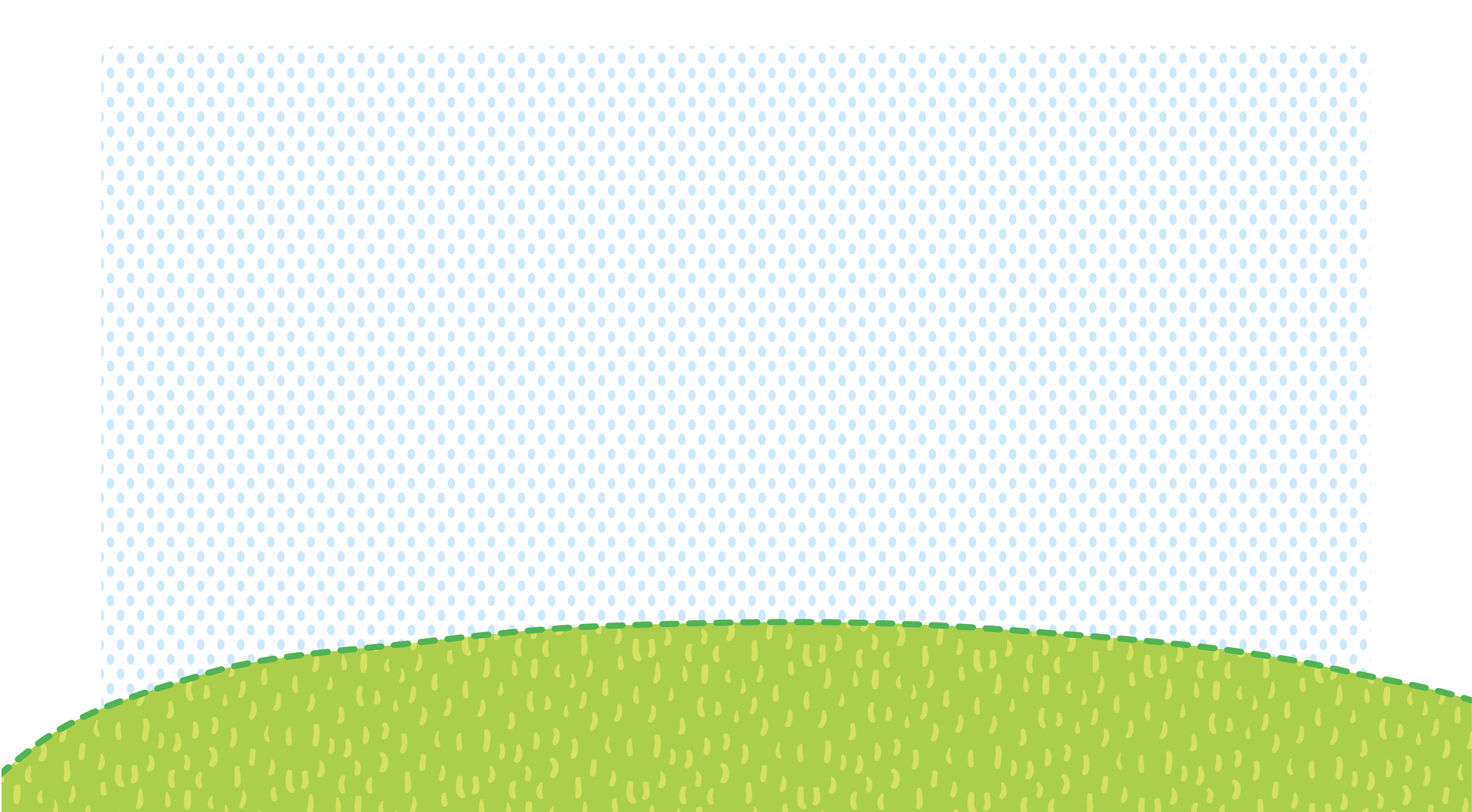 TIÕNG VIÖT 1
Bµi 54: op   «p   ¬p
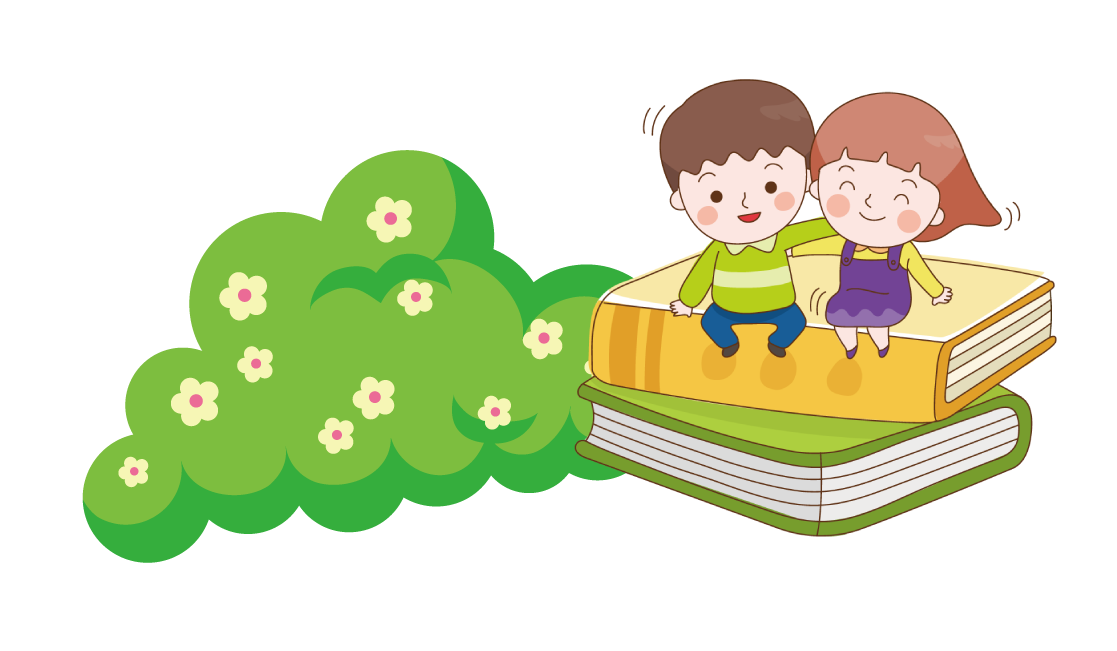 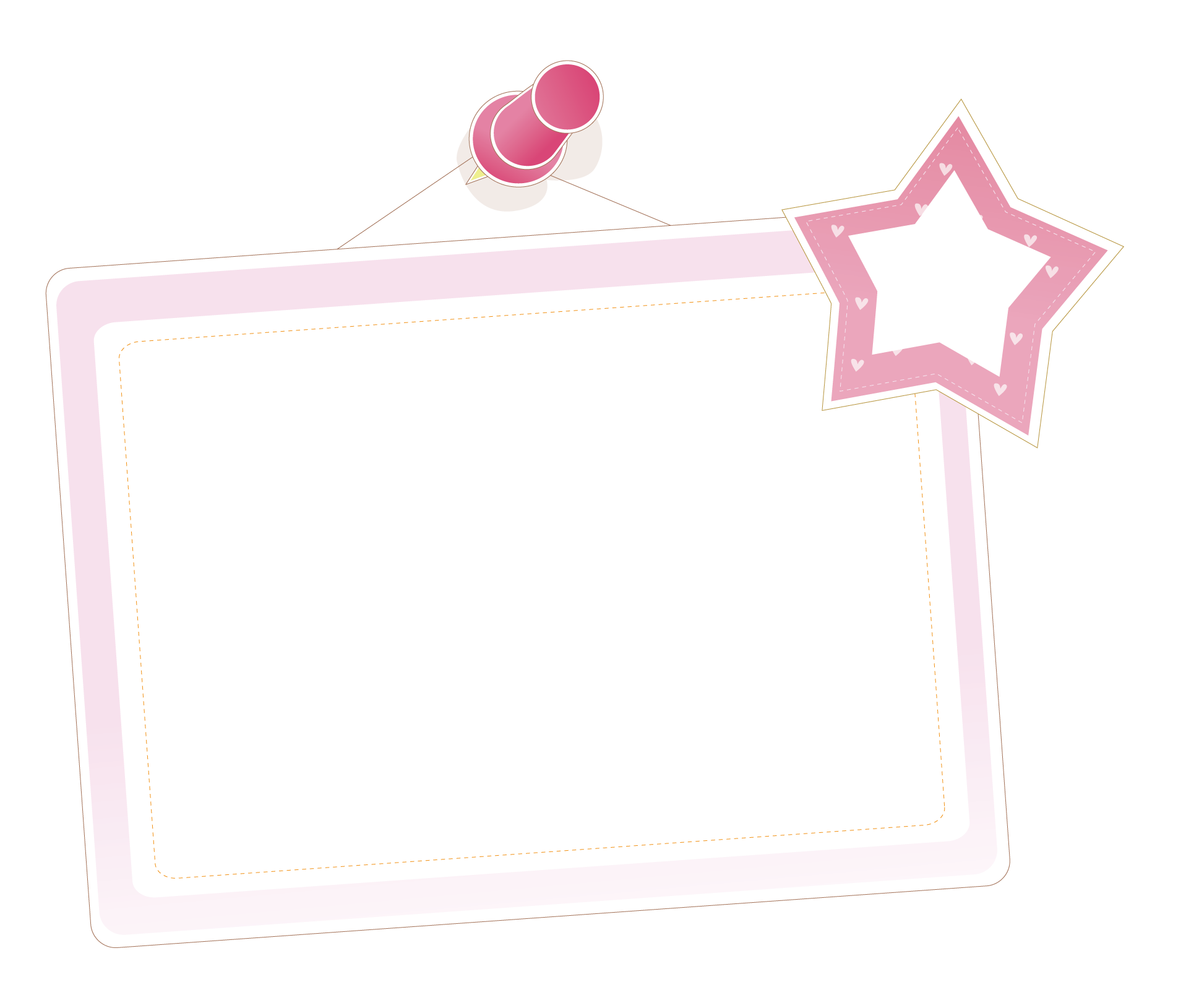 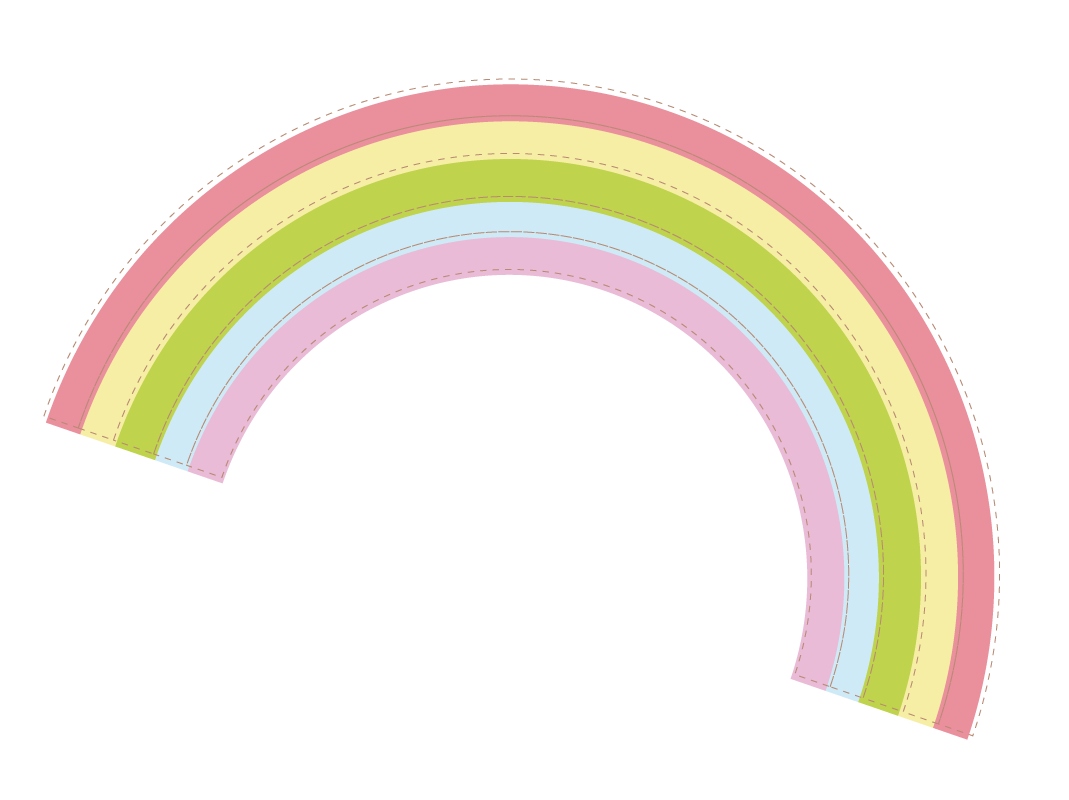 TIÕT 2
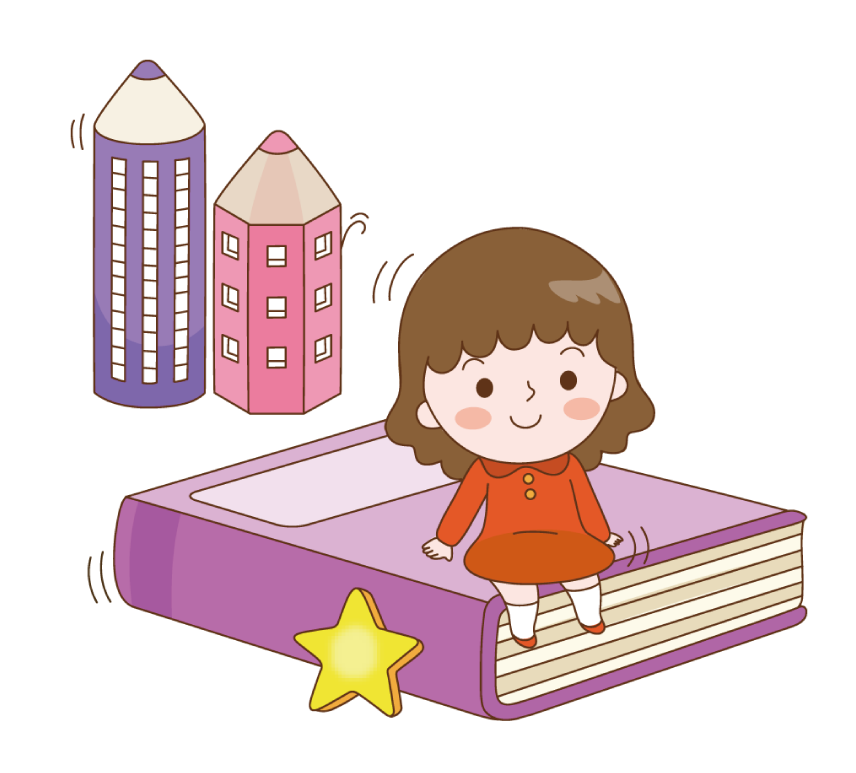 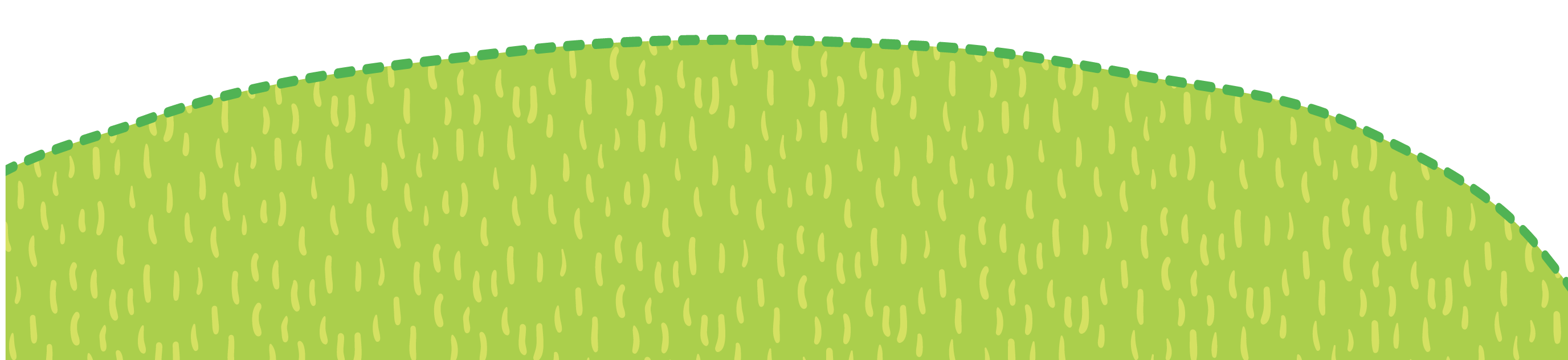 ViÕt
3
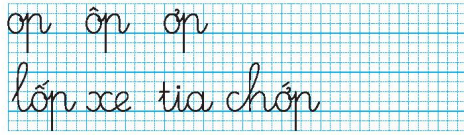 NGHØ GI÷A GIê
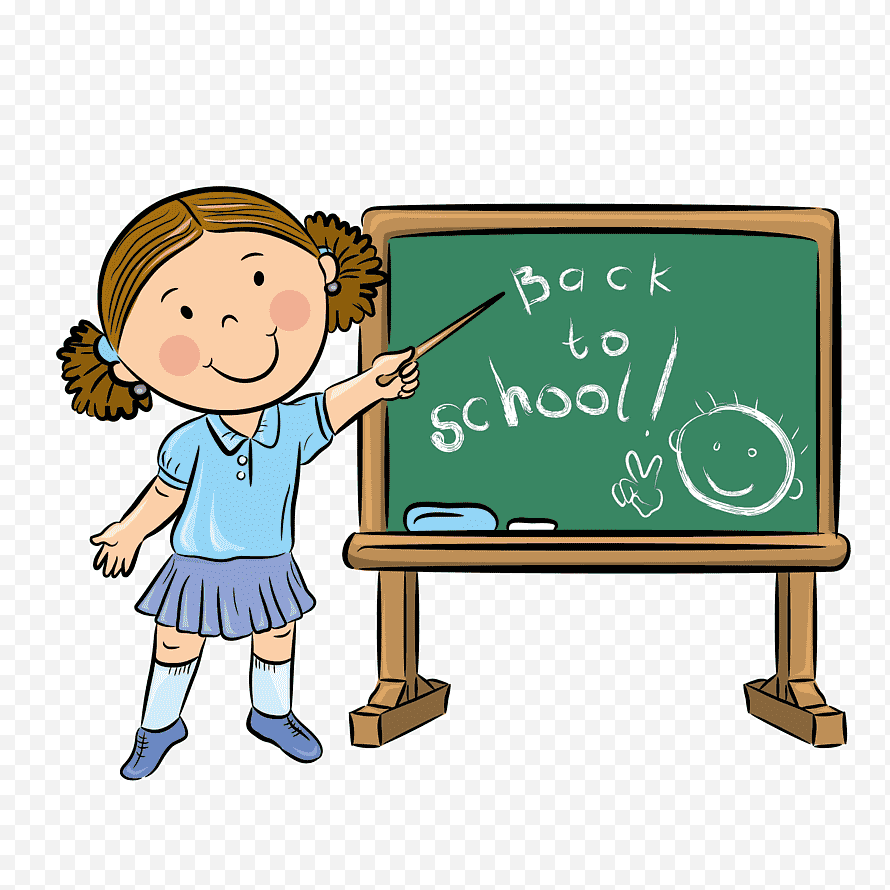 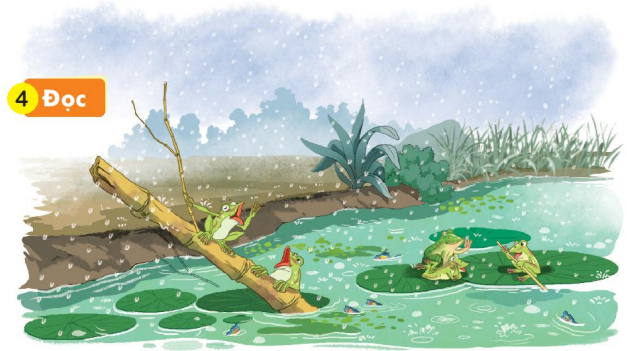 §äc
4
Møa rµo lép ®ép. Hä nhà nh¸i  tô häp thi h¸t ®ãn c¬n mưa ®Çu mïa. MÆt ao ran ran bµi ca × äp, × äp. §µn c¸ cê lãp ngãp b¬i ®Õn, l©u l©u l¹i ngoi lªn ®íp mưa.
Nãi
Ao hå
5
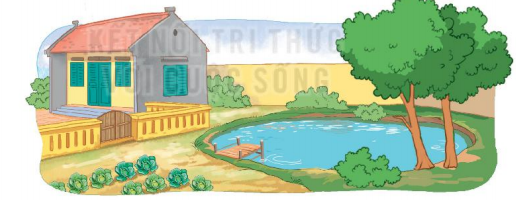 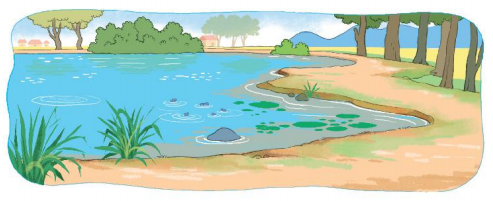 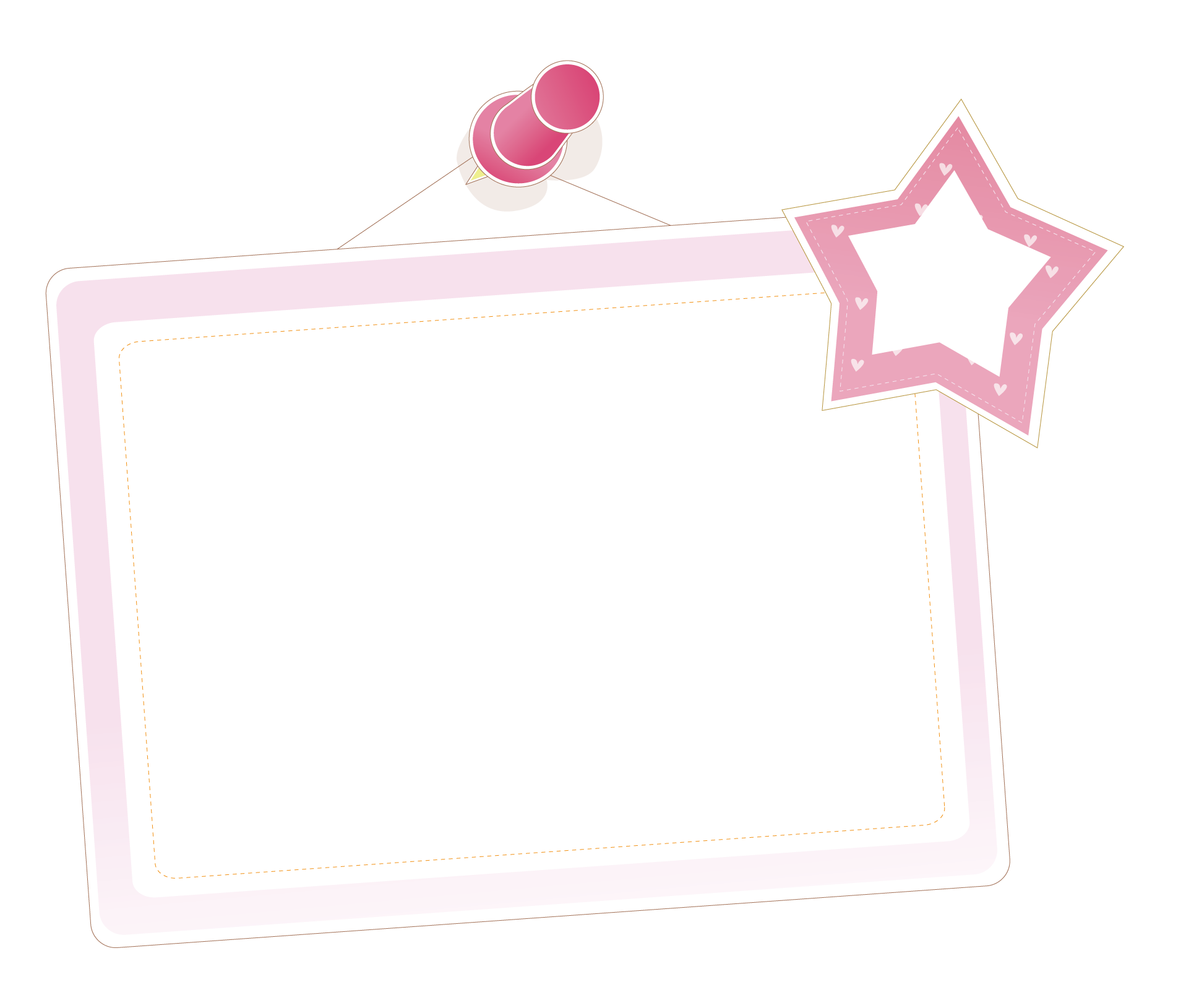 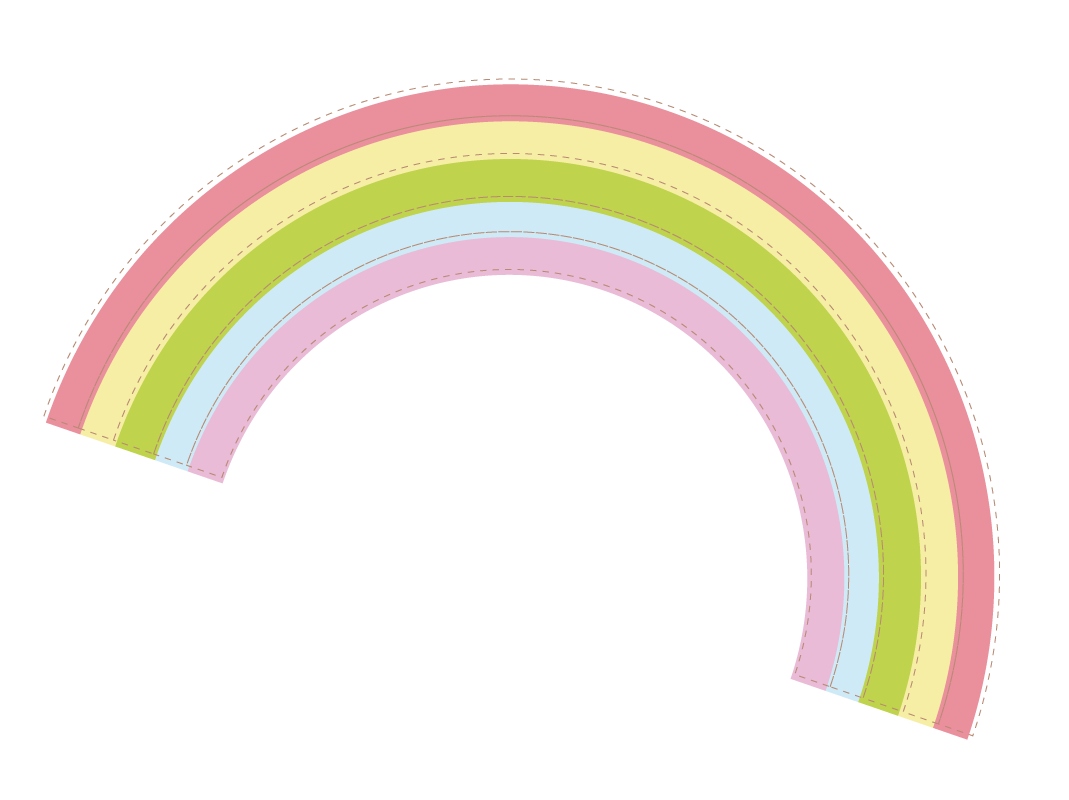 DÆN Dß
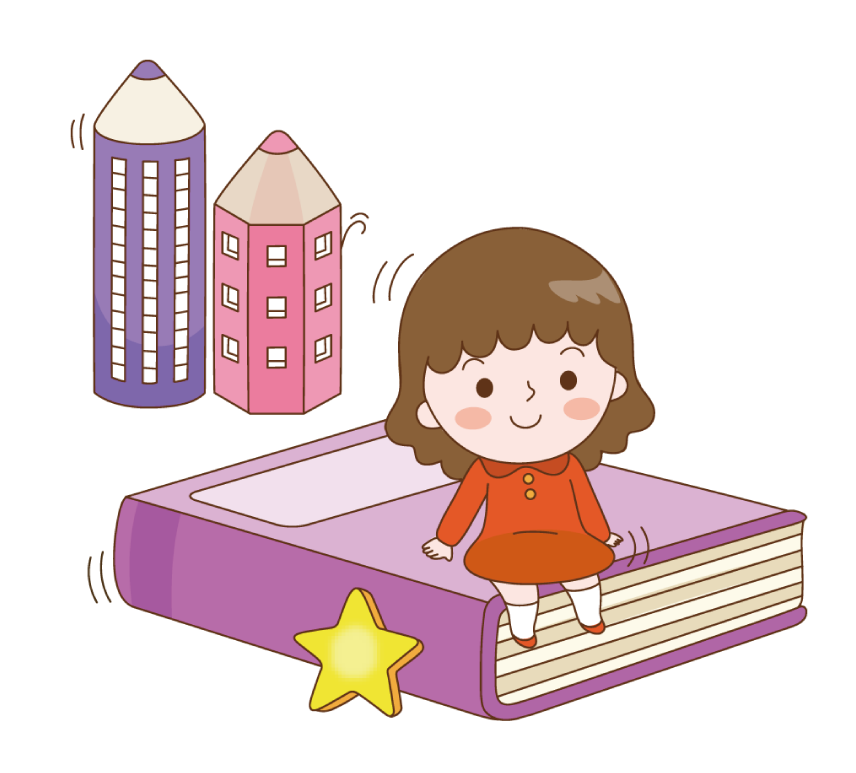 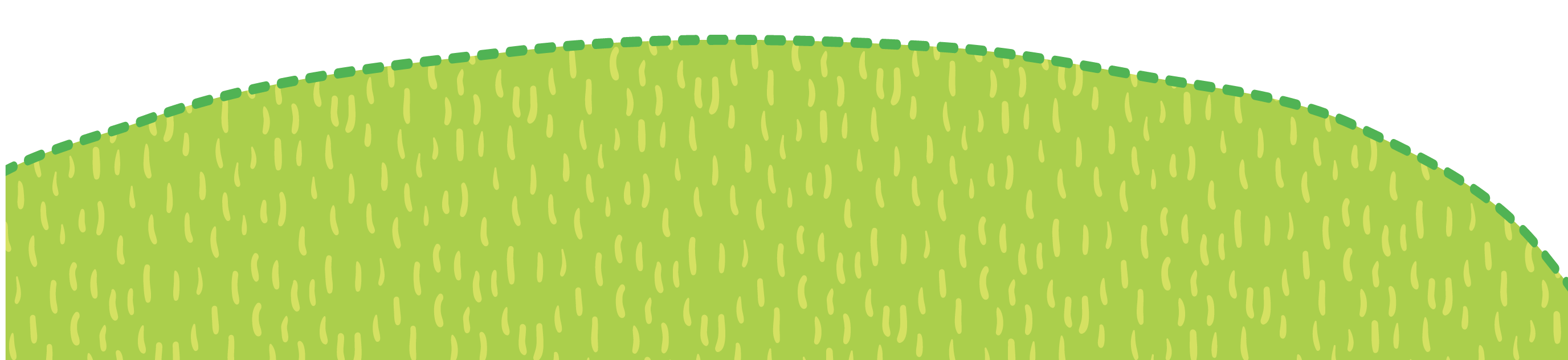